Číslo šablony: III/2
VY_32_INOVACE_P4_3.7 

                      Tematická oblast: Aplikační software pro práci s informacemi II. 
 Databáze - sestava  
            Typ: DUM - kombinovaný
				Předmět: ICT		
			      Ročník:  6. r. (6leté), 4. r. (4leté)
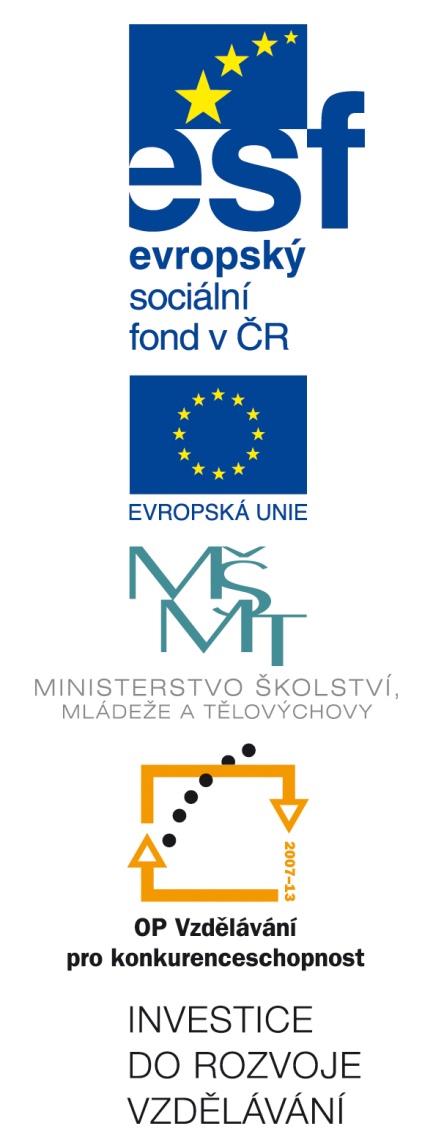 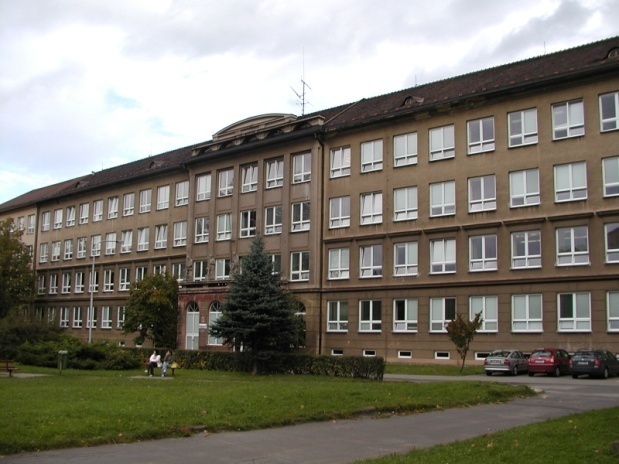 Zpracováno v rámci projektu
EU peníze školám
	  CZ.1.07/1.5.00/34.0296
Zpracovatel:
Mgr. René Brauner
Gymnázium, Třinec, příspěvková organizace
Datum vytvoření: březen 2014
Metodický list
Prezentace je určena k procvičení učiva v 6. ročníku šestiletého studia a 4. ročníku čtyřletého studia. Je možné ji zařadit i do plánů seminářů ICT v rámci opakování. 
Prezentace vede žáka k dobrému ovládání aplikace ACCES, prezentované učivo se ihned aplikuje do výuky. Žák prokazuje znalost práce s databází. 
Úkoly řeší žáci samostatně na pracovních stanicích. Mohou používat doporučené učebnice, google nebo wikipedii – popřípadě nápovědu v programu Acces.
Práce a následná kontrola probíhají ve spolupráci s učitelem.
Acces – sestava
Při používání databází se obvykle sestavy používají k zobrazování, formátování a souhrnům dat. Můžete například vytvořit sestavu v podobě seznamu k zobrazení telefonních čísel pro všechny své kontakty nebo souhrnnou sestavu s celkovými částkami prodeje pro svou společnost pro různé oblasti a časová období.
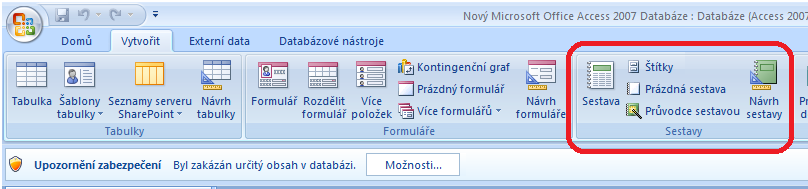 obr. 1
Vytvoření sestavy pomocí Průvodce sestavou
Chcete-li provést užší výběr polí, která mají být zobrazena v sestavě, můžete použít Průvodce sestavou. Lze rovněž určit způsob seskupení a třídění dat a použít pole z více tabulek nebo dotazů, za předpokladu, že jsou předem určeny relace mezi tabulkami a dotazy. Odkazy na další informace o vytváření relací naleznete v části Viz také.
Na kartě Vytvořit klikněte ve skupině Sestavy na položku Průvodce sestavou.
Postupujte podle pokynů na stránkách Průvodce sestavou. Na poslední stránce klepněte na tlačítko Dokončit.
Při zobrazení náhledu se sestava zobrazí tak, jak bude vypadat po vytištění. Můžete také zvýšit zvětšení a přiblížit podrobnosti.
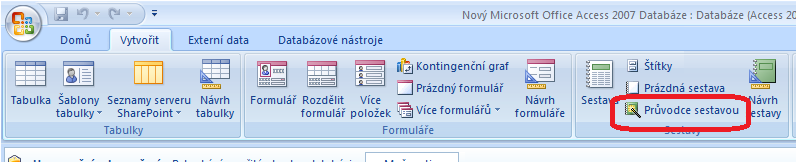 obr. 2
Vytvoření sestavy pomocí nástroje Sestava
Nástroj Sestava poskytuje nejrychlejší způsob vytvoření sestavy, protože generuje sestavu okamžitě bez zobrazení výzvy k zadání informací. Sestava zobrazuje všechna pole z podkladové tabulky nebo dotazu. Nástroj Sestava pravděpodobně nevytvoří požadovaný konečný, dokonalý produkt, ale je velmi užitečný jako prostředek k rychlému prohlédnutí podkladových dat. Poté lze sestavu uložit a upravit v zobrazení rozložení nebo v návrhovém zobrazení, aby lépe plnila svoje účely.
    V navigačním podokně klepněte na tabulku nebo dotaz, na kterém má být založena sestava.
    Na kartě Vytvořit klikněte ve skupině Sestavy na položku Sestava.
Aplikace Access sestavu vytvoří a zobrazí v zobrazení rozložení.

Po prohlédnutí lze sestavu uložit a zavřít společně s podkladovou tabulkou nebo dotazem, který jste použili jako zdroj záznamů. Při následujícím otevření sestavy aplikace Access zobrazí nejnovější data ze zdroje záznamů.
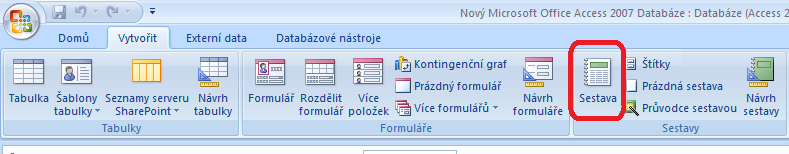 obr. 3
Vytvoření sestavy pomocí nástroje Prázdná sestava
Pokud nechcete používat nástroj Sestava ani Průvodce sestavou, můžete pro vytvoření zcela nové sestavy použít nástroj Prázdná sestava. Tímto způsobem lze sestavu vytvořit velmi rychle, zejména chcete-li do sestavy vložit pouze několik polí. Nástroj Prázdná sestava se používá následujícím způsobem:

    Na kartě Vytvořit klikněte ve skupině Sestavy na položku Prázdná sestava.

V zobrazení rozložení se zobrazí prázdná sestava a podokno Seznam polí se zobrazí na pravé straně okna aplikace Access.

    V podokně Seznam polí klepněte na znaménko plus vedle tabulky nebo tabulek obsahujících pole, která se mají zobrazit v sestavě.
    Přetáhněte postupně všechna pole do sestavy nebo podržte klávesu CTRL, vyberte několik polí a potom je přetáhněte do sestavy.
    Pomocí nástrojů ve skupině Ovládací prvky na kartě Formátování můžete do sestavy přidat logo, nadpis, čísla stránek nebo datum a čas.
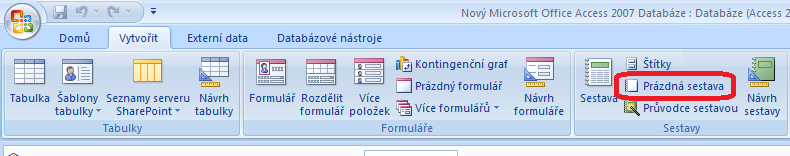 obr. 4
Cvičení
Proč se vytvářejí sestavy? 
Jaké druhy sestav znáte, jak je vytvoříte?
Vytvořte sestavu odpovídající Vaší tabulce, vytiskněte ji.
Citace zdrojů
MICROSOFT. Úvod k sestavám  [online]. [cit. 5.3.2014]. Dostupný na WWW: http://office.microsoft.com/cs-cz/access-help/uvod-k-sestavam-HA010343725.aspx#_Toc258163971
Obrázky:
archiv autora